Préparation test #1
4.1, 4.2 et 5.1
Dates des tests et récupérations
Moodle: dimanche 24 novembre 23h59
DM: lundi 18 novembre 23h59
Récup: lundi 25 et vendredi 22 novembre (vendredi sur demande seulement)
2
Le cours de chimie
Représentation abstraite - CHIMIE
Représentation numérique - MATHS
Représentation linguistique - FRANÇAIS
Objectifs de l'élève test 1:
4.1
Identifier le type d'énergie présent dans une situation (révision 4e sec.)
Identifier le transfert ou la transformation d'énergie dans une situation (révision 4e sec.)
Résolution de problèmes avec Q=mcΔT (calcul de chaleur absorbée ou dégagée)
Analyse de courbe de chauffage
5.1
Identifier le système (ouvert, fermé ou isolé)
Identifier le sens de l'échange d'énergie (Qréaction et Qmilieu)
Résolution de problèmes calorimétriques avec Q=mcΔT avec de l'eau
4.2
Identifier si la situation/réaction est endothermique ou exothermique
Analyser une équation thermique
Stoechiométrie
Endo/exo
Calcul et résolution de problèmes sur la chaleur molaire de réaction
Similairement, chaleur massive de réaction
Calcul de variation d'enthalpie
Représentation graphique de la variation d'enthalpie
4
Fourni à l’examen
5
Exemple #1 (niveau    )
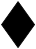 L’hydrazine (N2H4(l)) est un combustible utilisé dans des réacteurs de navettes spatiales de la NASA. Lorsque la combustion de l’hydrazine se produit avec du dioxygène (O2(g)), du diazote (N2(g)) et de la vapeur d’eau (H2O(g)) sont dégagées. ∆Hcombustion = -589 kJ
Si on combine 56.08 g d’hydrazine et 60.80 g de dioxygène, quel quantité d’énergie sera dégagée lors de la combustion?
6
Combustion N2H4(l) avec O2(g) fait du diazote N2(g) et de la vapeur d’eau H2O(g) sont dégagées. ∆Hcombustion = -589 kJSi on combine 56.08 g d’hydrazine et 60.80 g de dioxygène, quel quantité d’énergie sera dégagée lors de la combustion?
7
Corrigé
Étape 1: équation balancée
N2H4 + O2  N2 + 2 H2O + 589 kJ
8
Corrigé
9
Corrigé
Étape 3 : stoechiométrie pour trouver la quantité d’énergie
1 mol hydrazine  -589 kJ
1,75 mol hydrazine  x
x = -1030,75 kJ
 
On va dégager -1030,75 kJ
10
Exemple #2 (niveau    )
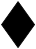 La chaleur de réaction de la décomposition du peroxyde d’hydrogène (HOOH(aq)) a été évalué par calorimétrie. La décomposition de 18,21 g dans un calorimètre contenant 750 mL d’eau distillée a fait augmenter la température du calorimètre de 26,40˚C à 59,81˚C.
Quelle est la chaleur molaire de réaction de la décomposition du peroxyde d’hydrogène?

Disponible en formatif sur Moodle!
https://moodle.sainteanne.ca/mod/quiz/view.php?id=57258
11
HOOH(aq). La décomposition de 18,21 g dans un calorimètre contenant 750 mL d’eau distillée a fait augmenter la température du calorimètre de 26,40˚C à 59,81˚C. Quelle est la chaleur molaire de réaction?
12
Réponse
Rep: -196,11kJ/mol
13
Exercices
Retard grave: p. 157 #1, 3 à 10
p.211 #1, 3 à 10 et p. 171 #5, 7 à 13
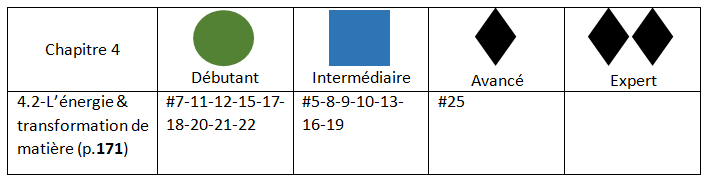 Dernier cours: p. 171 #15 à 22, 25
Quiz Moodle
Ces exercices sont d’excellents numéros représentatifs de problèmes possibles pour le test #1
Cible les exercices qui concernent les sujets dont tu as le plus de difficulté
p. 194 #4, 6, 7, 9, 10, 12, 13
p. 199 #1, 2
Étude test – synthèse et défi
p. 194 #4, 6, 7, 9, 10, 12, 13
p. 199 #1, 2
Ces exercices sont d’excellents numéros représentatifs de problèmes possibles pour le test #1
Cible les exercices qui concernent les sujets dont tu as le plus de difficulté
15